The Scientific Revolution
Your name | Teacher’s name | School
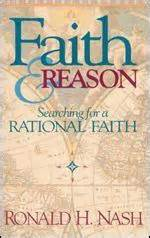 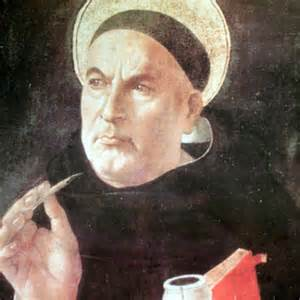 During the Middle Ages, the Christian thinker Thomas Aquinasshowed that Christianity and reason could work together.
[Speaker Notes: This is the question that your experiment answers]
During the Middle Ages, the Hindu-Arabic system of numbers replaced Roman numerals.
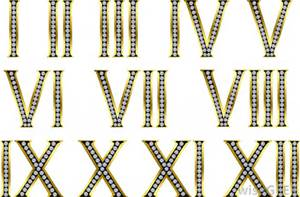 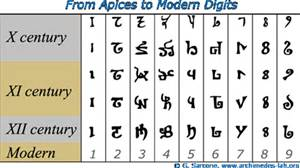 The Catholic clergy denied new scientific knowledge of European scientists in the early 1400’s.
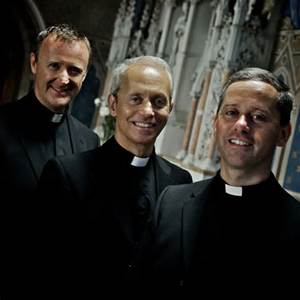 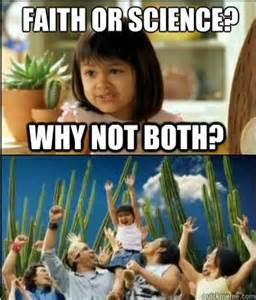 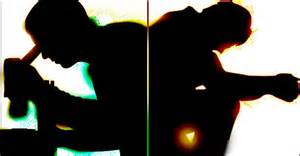 [Speaker Notes: Summarize your research in three to five points.]
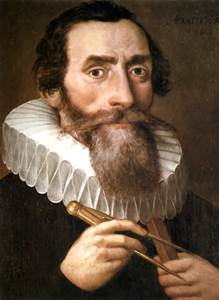 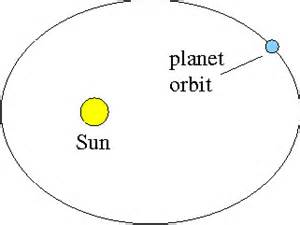 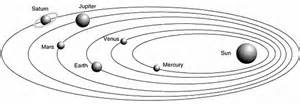 Johannes Kepler proved that planets move in oval paths.
[Speaker Notes: Write hypothesis before you begin the experiment. This should be your best educated guess based on your research.]
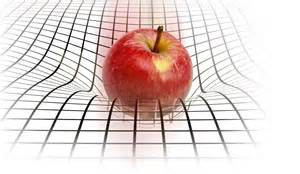 Gravity is the pull of the Earth and other bodies on objects at or near their surfaces
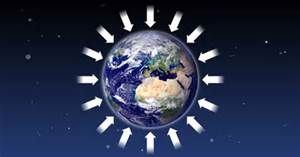 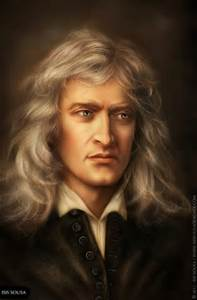 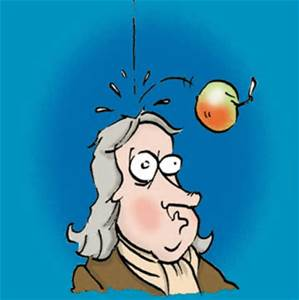 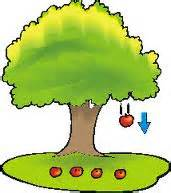 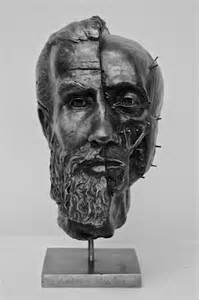 Andreas Vesalius made discoveries about the human body by cutting open dead human bodies.
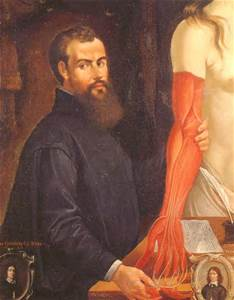 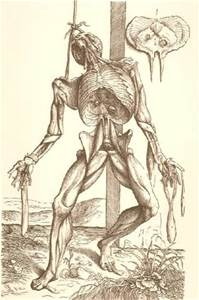 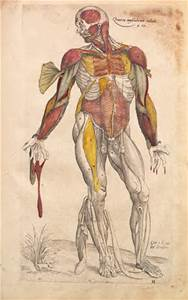 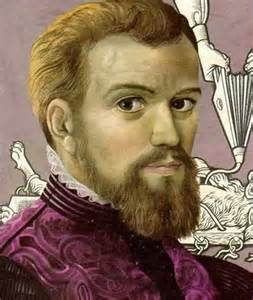 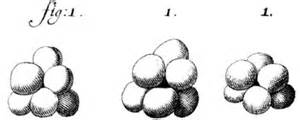 Antonie van Leeuwenhoek discovered tiny organisms called bacteria.
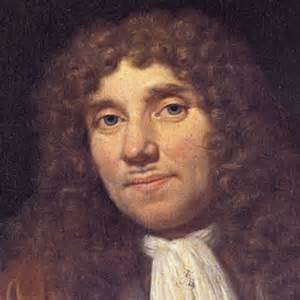 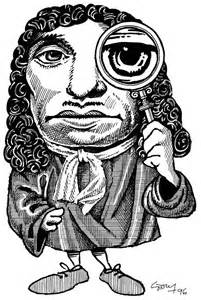 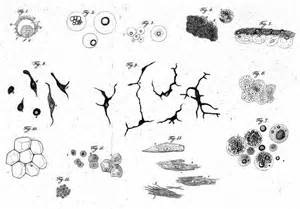 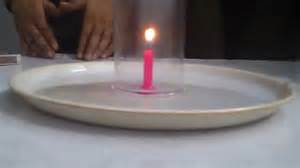 Antoine Lavoisier discovered that materials need oxygen to burn.
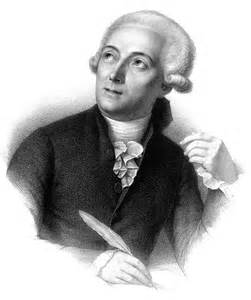 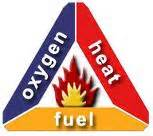 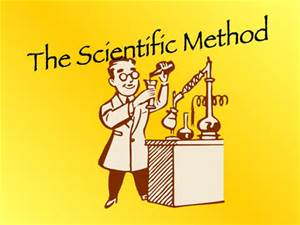 The correct order of steps used in the scientific method is to observe facts; form hypothesis; test hypothesis; develop scientific law.
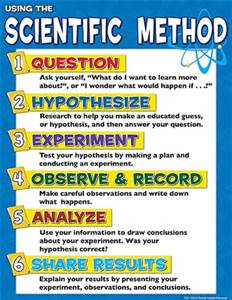 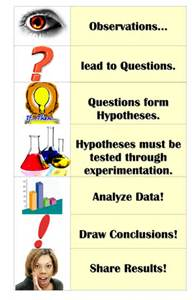 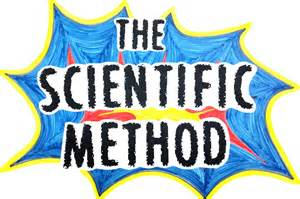 An Sun-centered theory of the universe is called heliocentric.
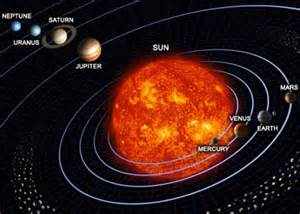 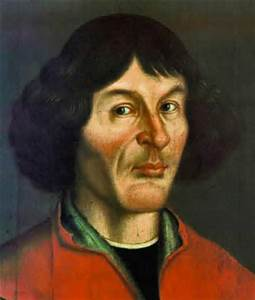 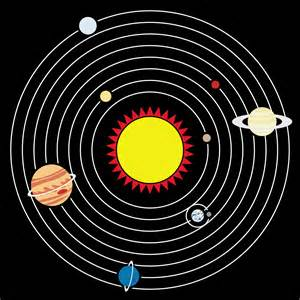